Inside the brotherhood of the bikie: Research into outlaw motorcycle gangs
Anthony Morgan
Serious and Organised Crime, Cybercrime and Radicalisation Research
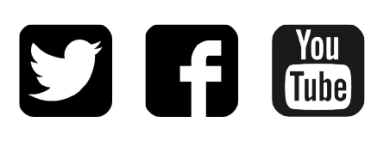 www.aic.gov.au
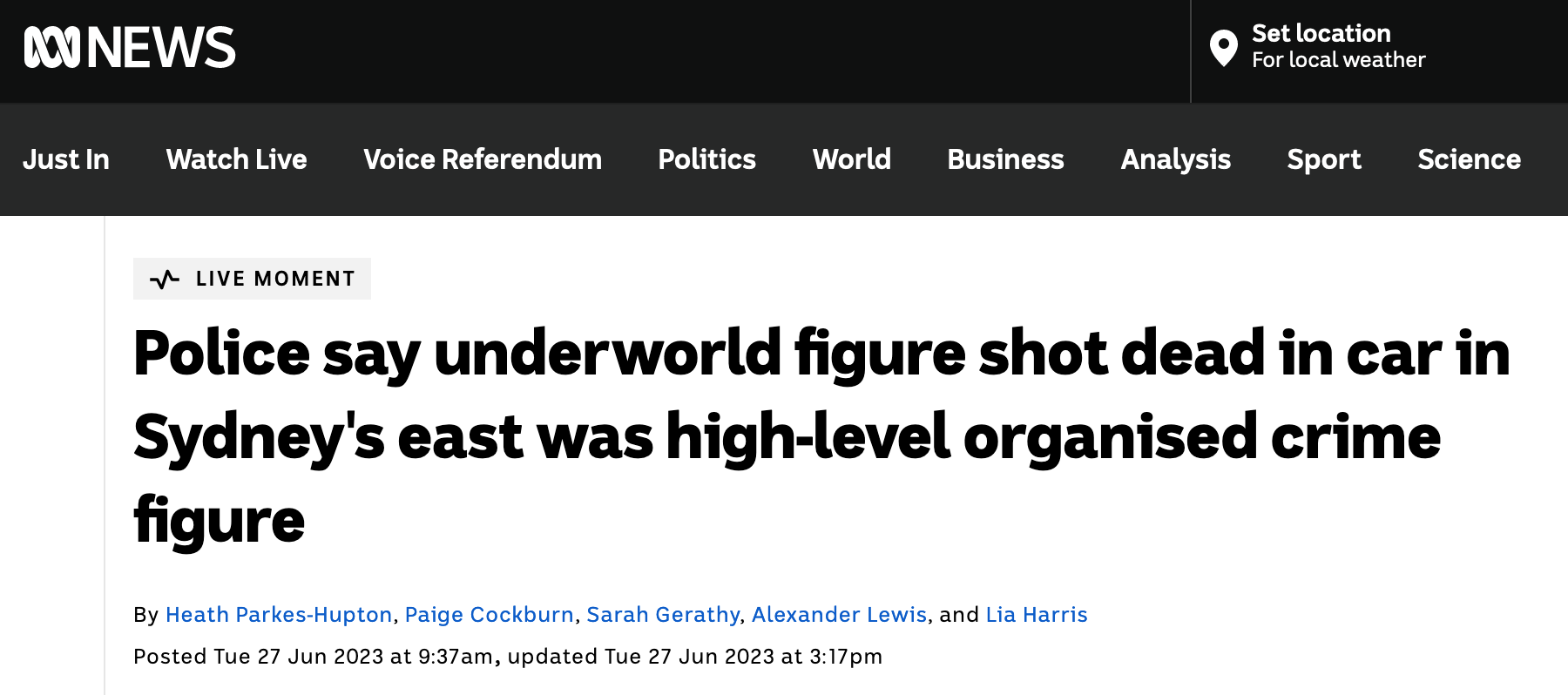 2
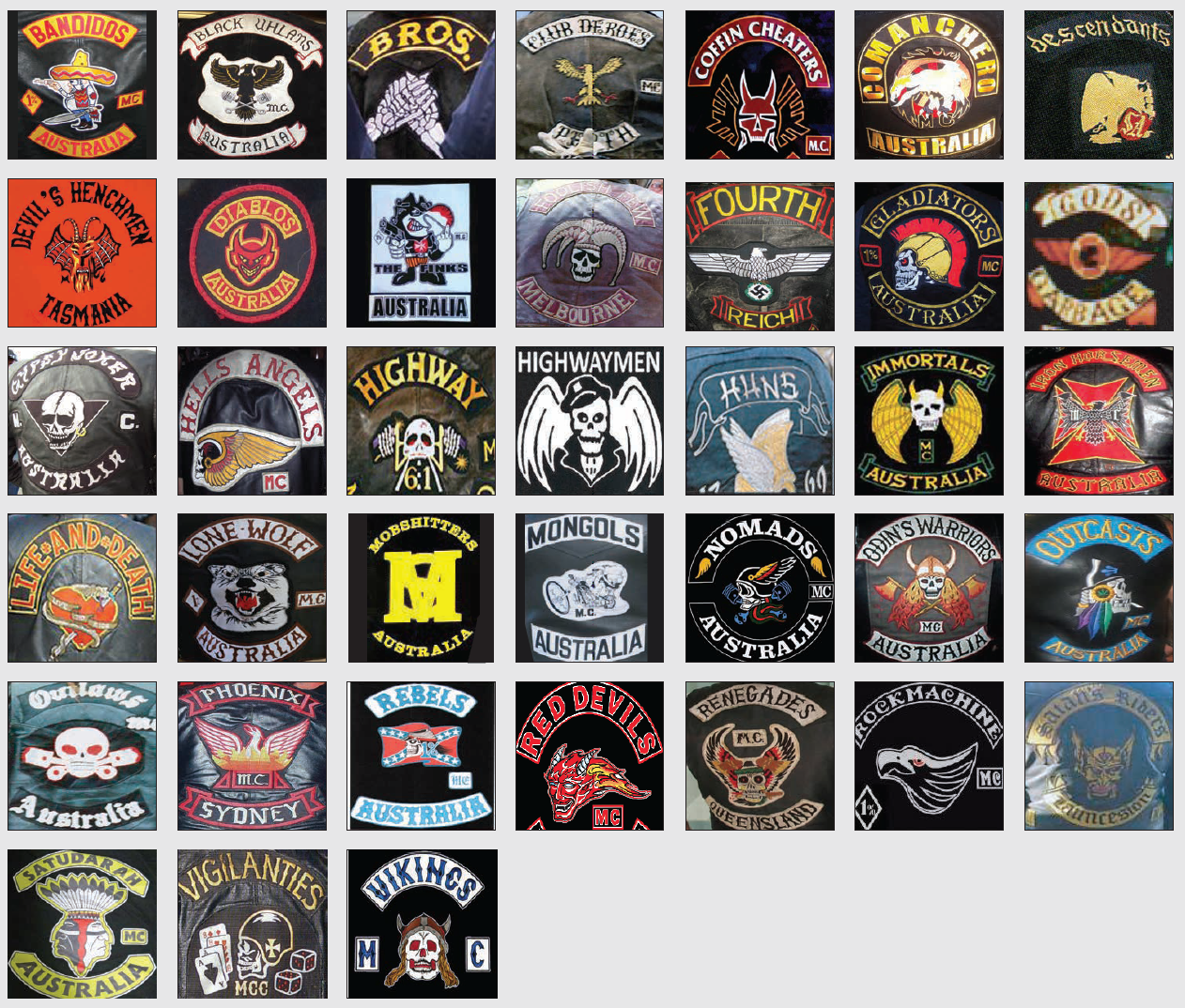 3
Visa cancellations
Individual & group-level correlates of org. crime involvement
Criminal mobility of OMCG members
Early career offending trajectories of OMCG members
International comparison of OMCG crime
OMCG involvement in violence & org. crime
Systematic review of offending by OMCGs
Changing culture & effects of OMCG membership
Recruitment & disaffiliation from gangs
Updated review of OMCG legislation
Changepoint detection analysis of offending by OMCGs
Tax evasion by OMCG members
Predicting high-harm offending by OMCGs
National replication of high-harm risk assessment
Crime during club conflict
OMCGs and domestic violence
Victorian high-harm risk assessment
Dutch approach to OMCGs
Australian Institute of Criminology
4
6.6 years
48 years
0.2
25
17
66
Age
Joining
Membership
13
7+
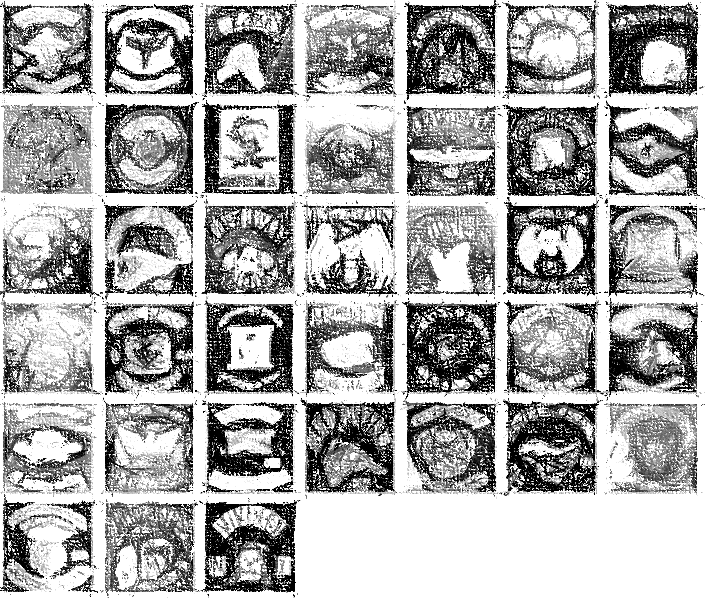 Clubs
Office bearers
Leaving
5
Australian Institute of Criminology: 
Dr Christopher Dowling, Isabella Voce & Dr Timothy Cubitt
Queensland Police Service: 
Det. Sergeant Dominic Boland, Dr Julianne Webster, Dr Yi-Ning Chiu & Det. Chief Superintendent Roger Lowe
New South Wales Police Force, Australian Criminal Intelligence Commission, BOCSAR (+ others)
Research partners from NSCR, Deakin, Uni. of Sydney and ANU
Australian Institute of Criminology
6
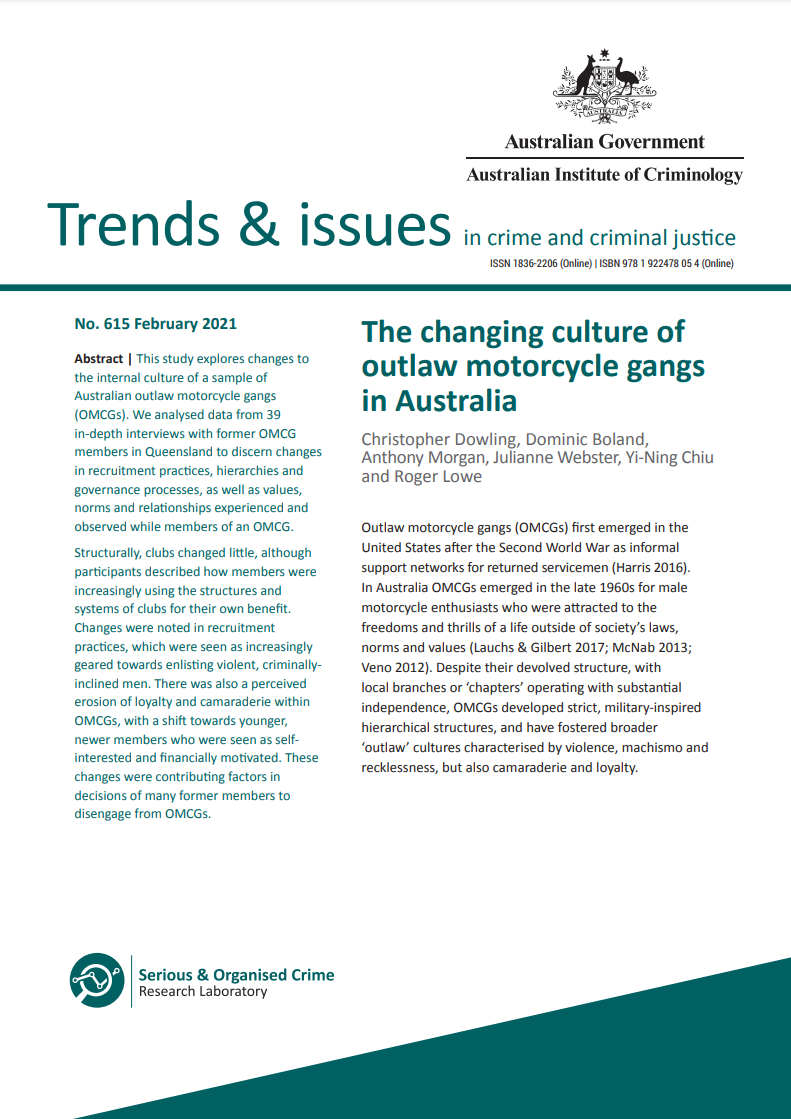 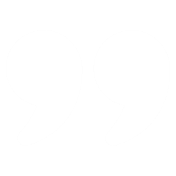 …they talk about camaraderie, brotherhood, that’s not real anymore.
Australian Institute of Criminology
7
1
Change in who is being recruited into OMCGs
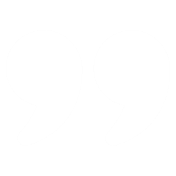 They’re wannabes, think it’s all about tough boy image, whole image man, thug life image, gangster, gold, gelled hair, steroids, drugs, hot pussy on their arms, that’s the enticement.
Australian Institute of Criminology
8
2
Increasing use of club structures and systems for profit
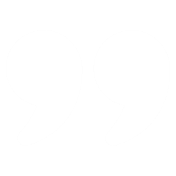 These days it’s nothing more than a criminal enterprise, it’s not like the old man’s riding clubs, it’s just a criminal enterprise now, it’s nothing but extortion, anything in there, you name it, it’s going on…
Australian Institute of Criminology
9
3
Erosion of loyalty and camaraderie
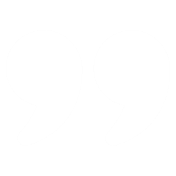 ...seeing all the treacherous shit over the years, seeing guys [other members] get set up over drugs and money, get fucking bashed and flogged and thrown out, and having bikes and cars taken to cover drug debts
Australian Institute of Criminology
10
Profile of individuals joining OMCGs has changed over time
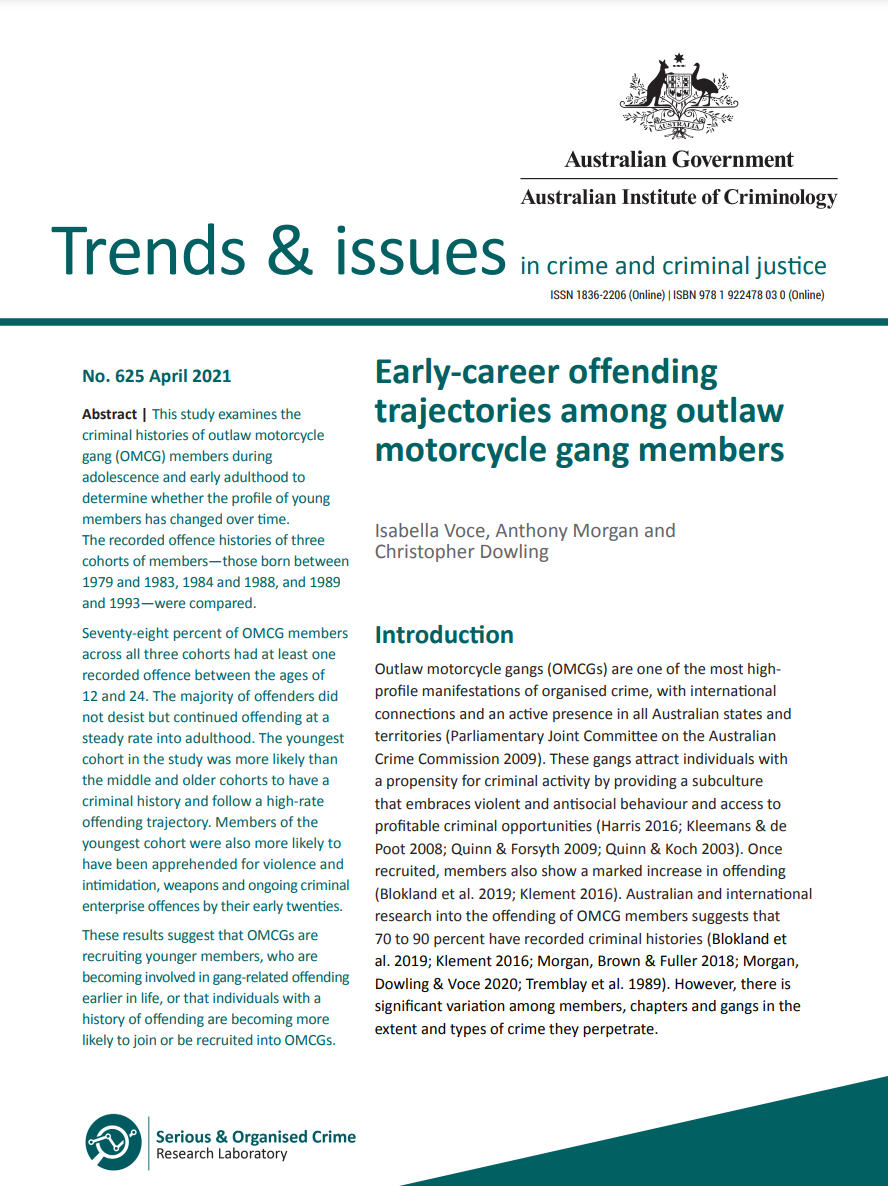 Cumulative prevalence of violent and intimidation offences (%)
Australian Institute of Criminology
11
Organised crime involvement is more common in clubs with higher recruitment activity
Probability of organised crime offence
Australian Institute of Criminology
12
Violent offending, by member status (%)
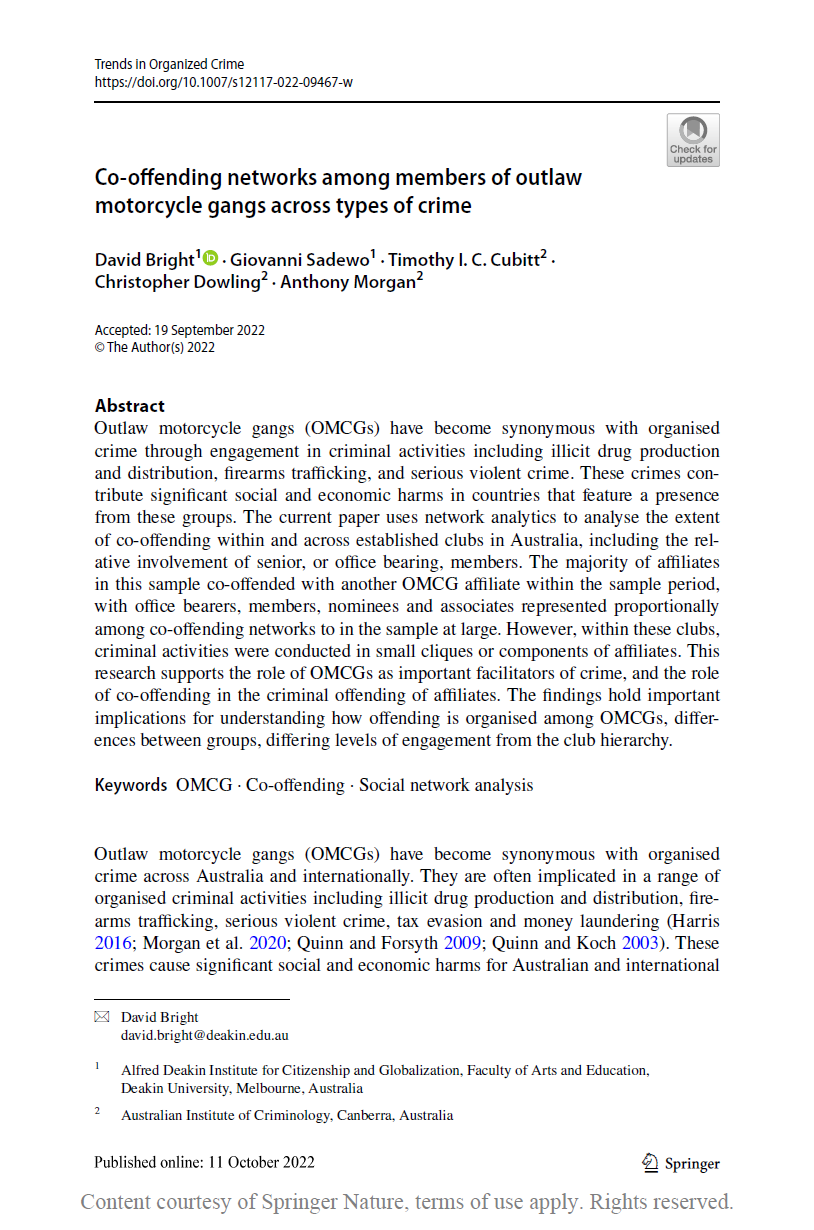 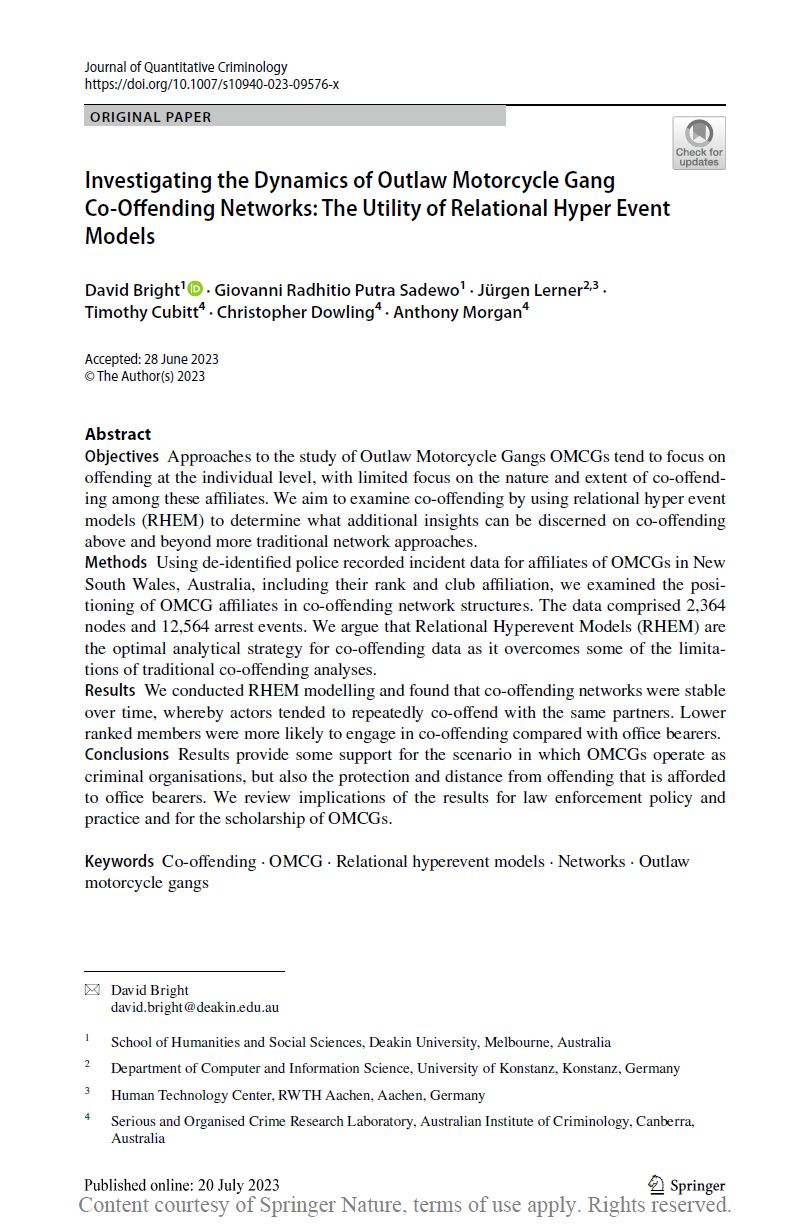 Violent co-offending with other OMCG affiliates, by member status (%)
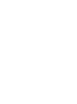 Australian Institute of Criminology
13
Correlation between violence and organised crime offending (n=39)
Gang members with recent violent offence (%)
Gang members with recent ongoing criminal enterprise offence (%)
Australian Institute of Criminology
14
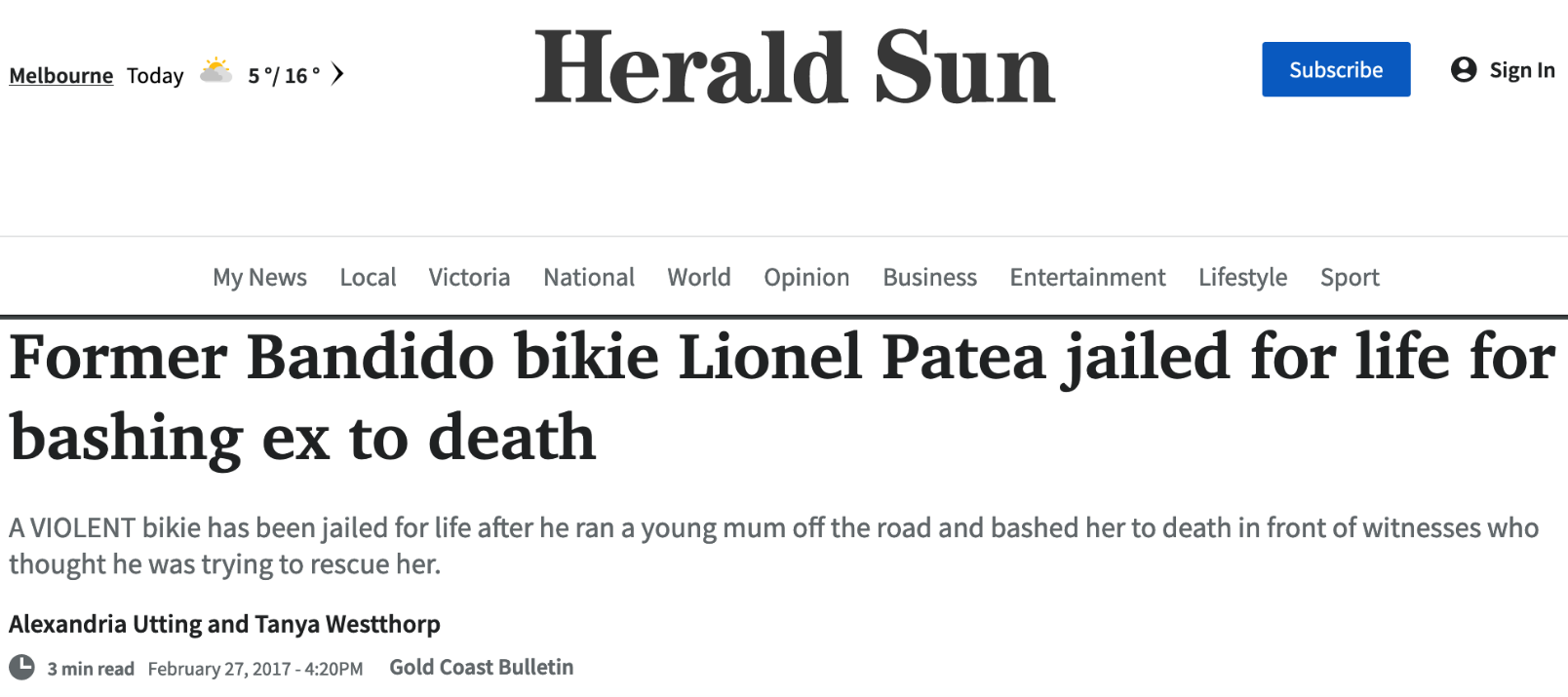 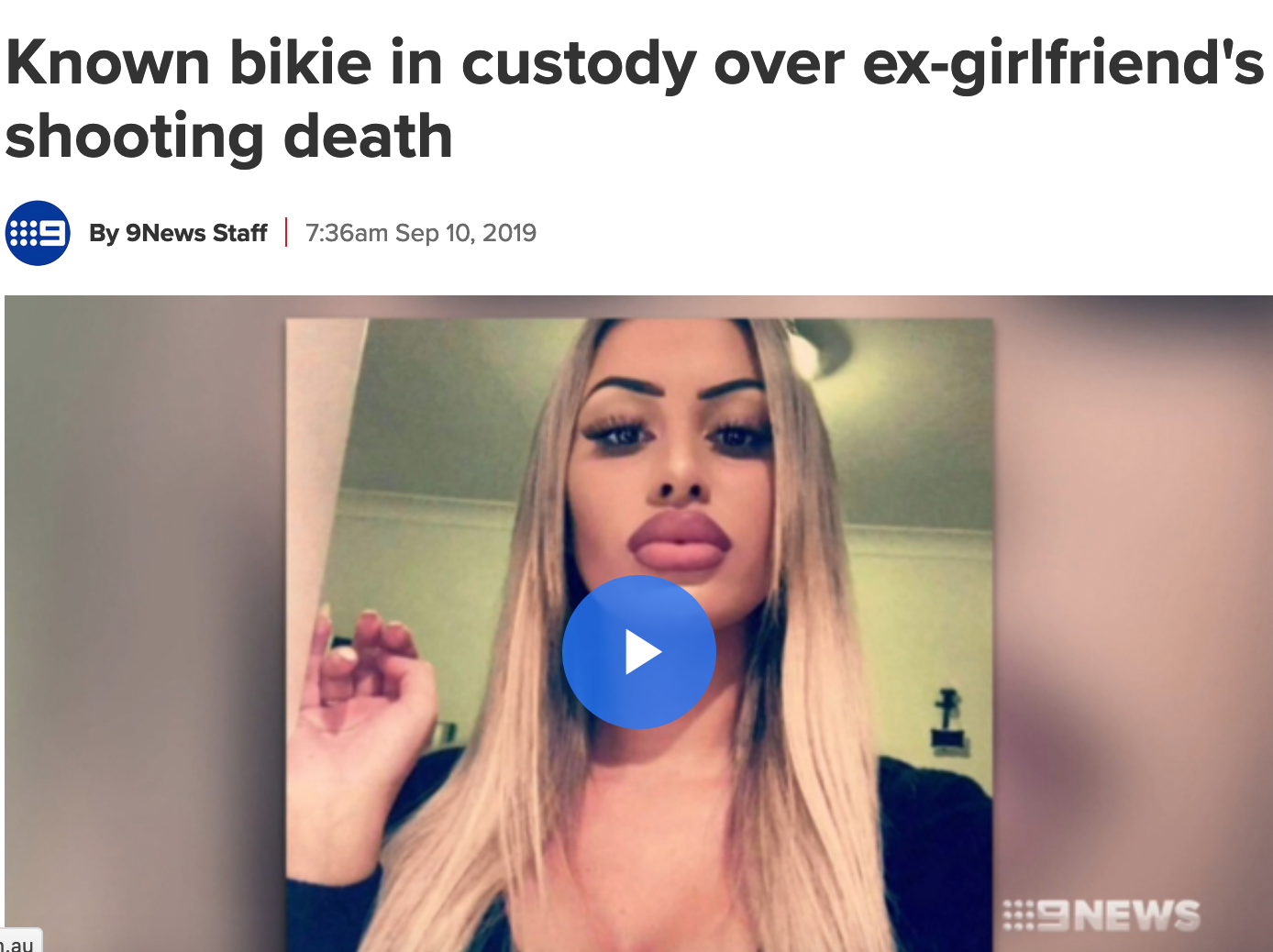 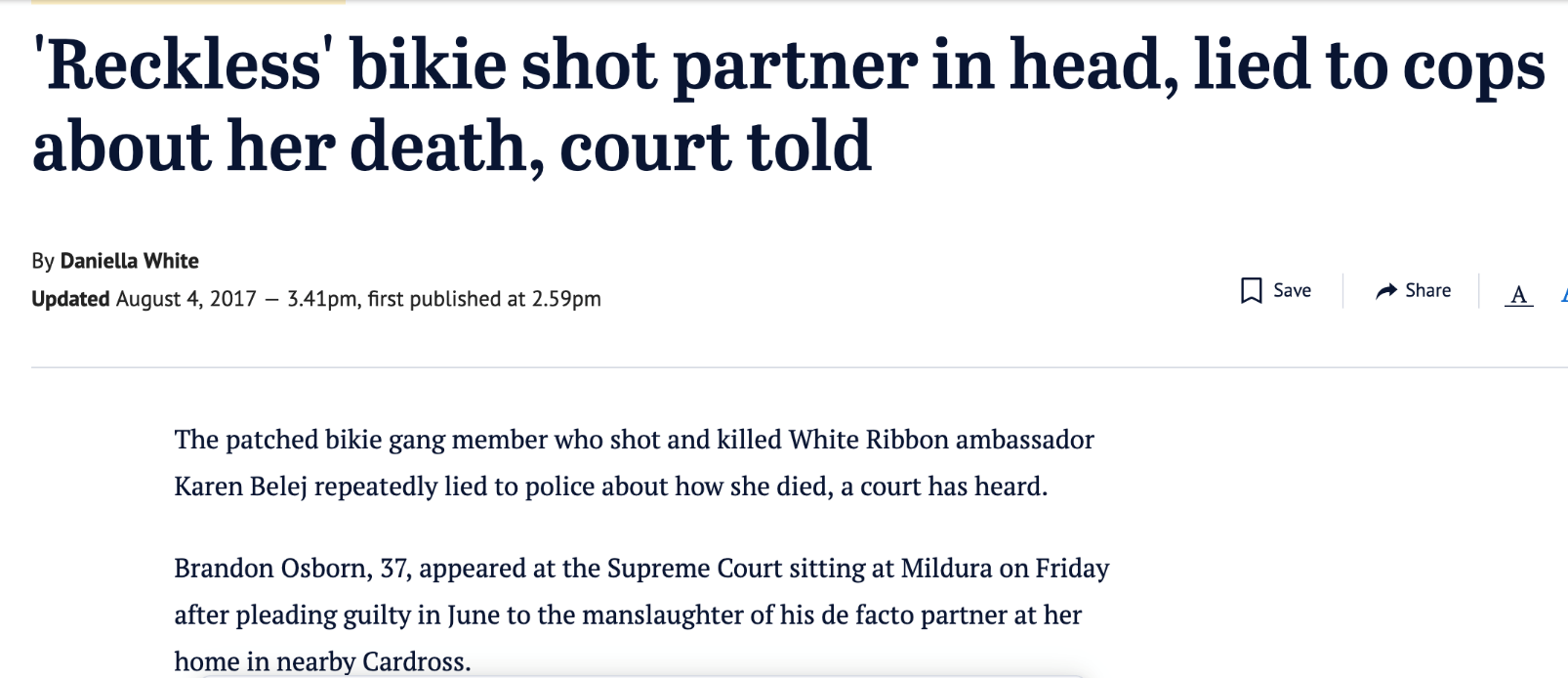 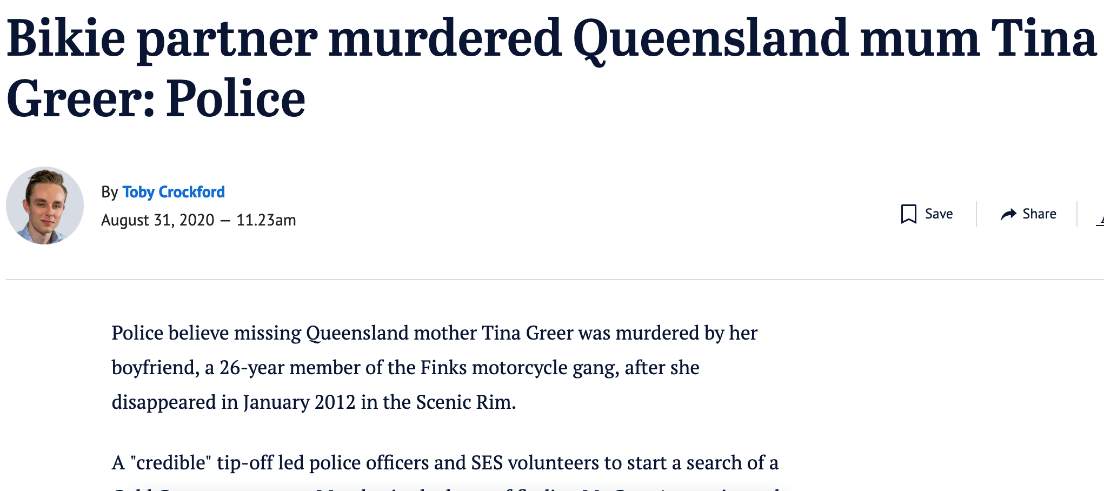 Australian Institute of Criminology
15
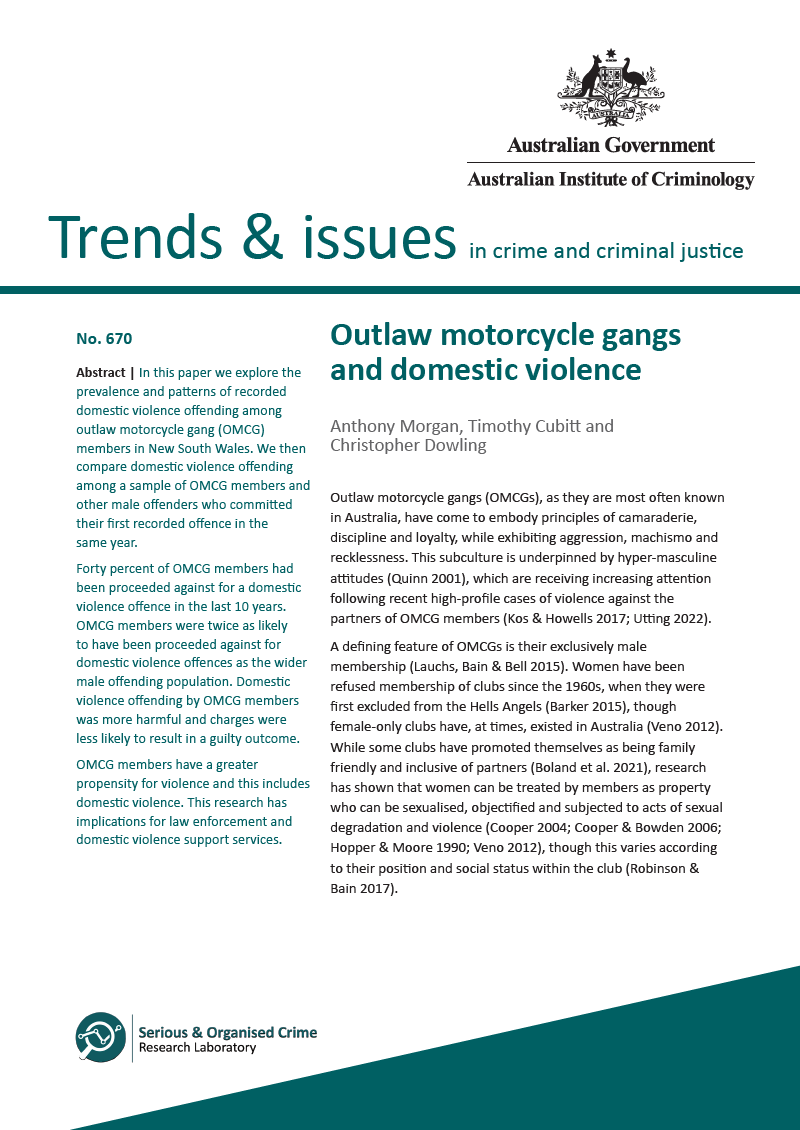 40%
OMCG members with a criminal history proceeded against for at least one domestic violence offence
Australian Institute of Criminology
16
More common(prevalence)
More frequent
(offences)
More harmful
(harm score)
5.4
OMCG member
OMCG member
3.7
Non-OMCG offender
Non-OMCG offender
Australian Institute of Criminology
17
OMCG crime is attracted to national hubs and illicit markets and supply routes
Proportion of criminally mobile members based outside of that jurisdiction who have offended within it
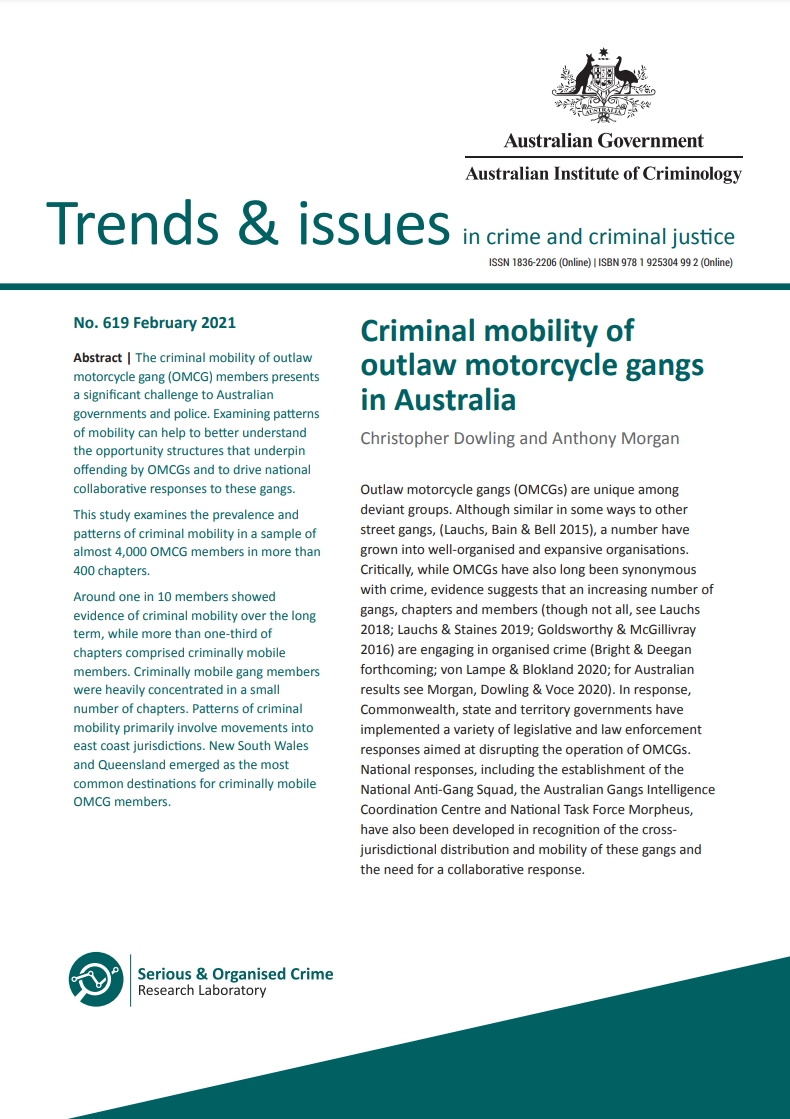 3%
43%
6%
13%
48%
10%
15%
3%
Australian Institute of Criminology
18
Conflict between gangs leads to significant changes in gang-related crime
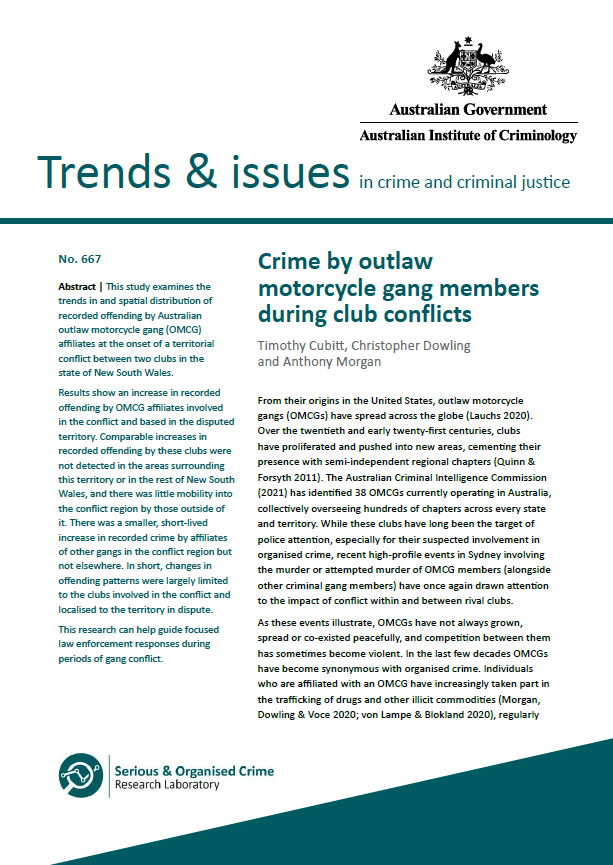 Gang-related crime by OMCG members moved and clustered nearer to the conflict region
1
Gang-related crime involving members of gangs involved in the conflict went up in the conflict region
2
Australian Institute of Criminology
19
A greater proportion of offences in the conflict zone (%)
Lower mean distance of offences from centre of the conflict zone
32
Clubs involved in conflict
150km
Pre-conflict period
18
12
113km
Conflict period
11
Clubs not involved in conflict
Australian Institute of Criminology
20
Increase in gang-related crime involving members of conflict clubs in the conflict zone
65
more gang-related offences in the 12 months following onset of the conflict than expected
Australian Institute of Criminology
21
Involvement in serious crime is not evenly distributed across clubs
Recent ongoing criminal enterprise, by club (%)
Recent violence and intimidation, by club (%)
Australian Institute of Criminology
22
Total harm from offending is heavily concentrated among a small number of members and chapters
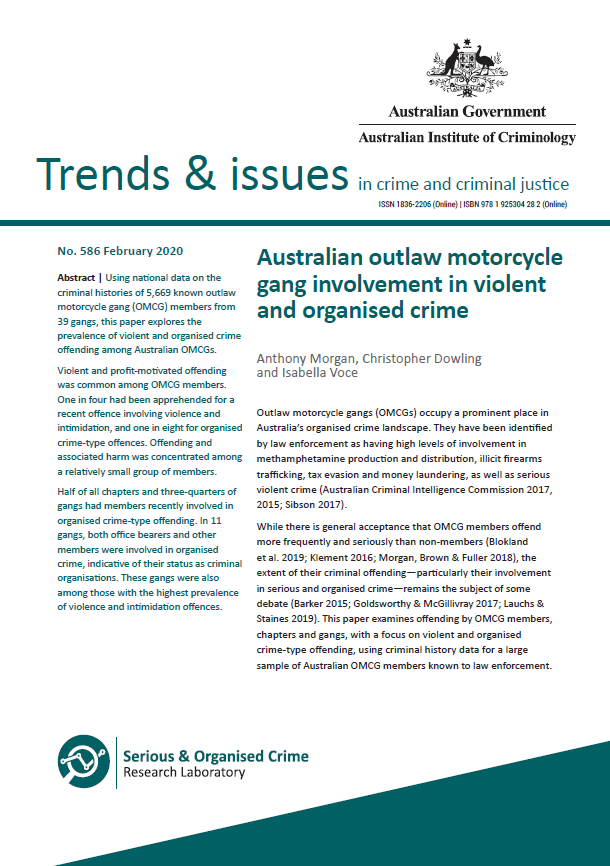 Cumulative distribution of harm among OMCG members and chapters
5% (n=285) of members responsible for around 70% of the total harm

5% (n=24) of chapters responsible for around 40% of the total harm
Harm (%)
Population (%)
Australian Institute of Criminology
23
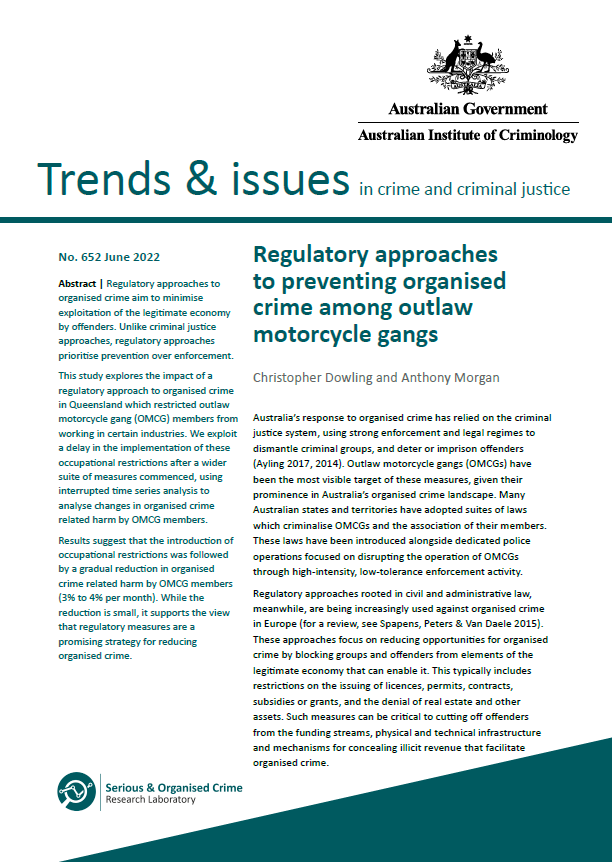 Restricting employment in high risk industries for OMCG members is associated with a small but significant reduction in monthly organised crime related harm
3%
Australian Institute of Criminology
24
Gangs
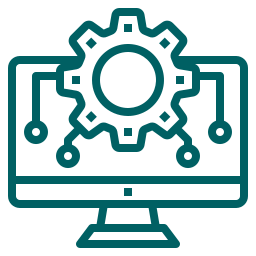 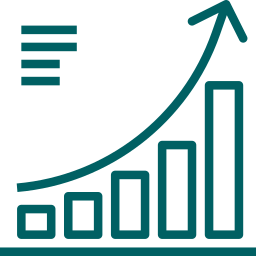 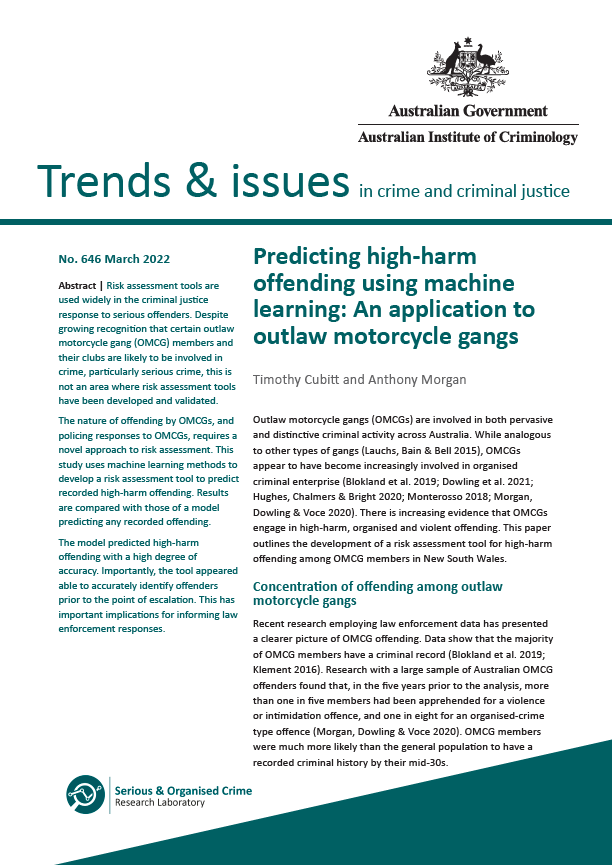 Individuals
Identify high risk targets
Machine learning to train and test prediction model
Criminal history
91%
accuracy in predicting high-harm offending
Australian Institute of Criminology
25
PUSH FACTORS
PULL FACTORS
Adverse childhood experiences
Brotherhood and comradery
Social ties
Social isolation, disconnection from family and friends
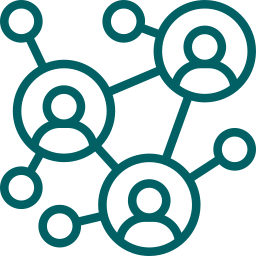 Notoriety and profit
Criminal background and skills
Club culture and processes
Protection
Family and peer associations
Australian Institute of Criminology
26
OMCG members are involved in serious criminal activity, but the extent of that involvement varies between members, chapters and clubs
Clubs are evolving, with an increasing focus on criminal enterprise
1
2
We need to continue to build an evidence base on what works in responding to OMCGs
3
4
There are opportunities to intervene to prevent recruitment, disrupt offending and encourage members to leave clubs
Australian Institute of Criminology
27
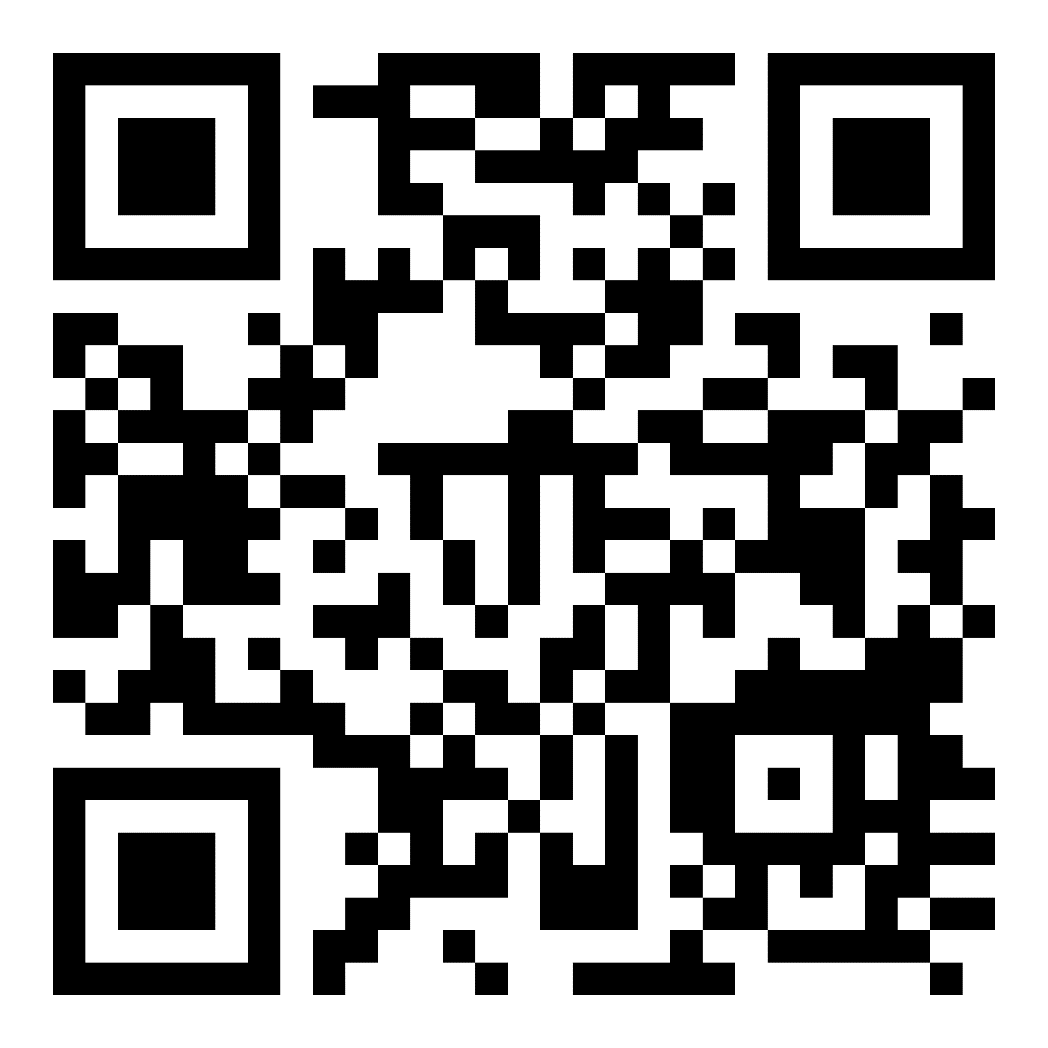 E: anthony.morgan@aic.gov.au
P: +61 422 211 383
Hear more about why people leave gangs on CrimPod: https://crimpod.buzzsprout.com/
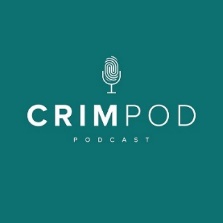